6.2 Mendelian Genetics
Unit 6- Genetics
Intro to Genetics
Genetics is the study of heredity (passing on of genes)
In order to understand heredity, you must understand some basic genetic terms:
Heredity: ways in which genes are transferred to offspring
Allele: alternative form of a gene (A or a)
Locus: location of a gene on a chromosome
Monohybrid cross: crossing genotypes of parents to determine offspring
Gregor Mendel
“The father of genetics”
Mendel was a monk who worked with pea plants
Gregor Mendel, Cont.
Why pea plants?
Easy to grow
Produce many offspring at one time
Reproduce quickly and contain male and female parts
Express many traits which are easily studied
Intro to Genetics
In Mendel’s first experiment, he crossed a purple flowering pea plant and a white flowering pea plant:
All of the offspring were purple!
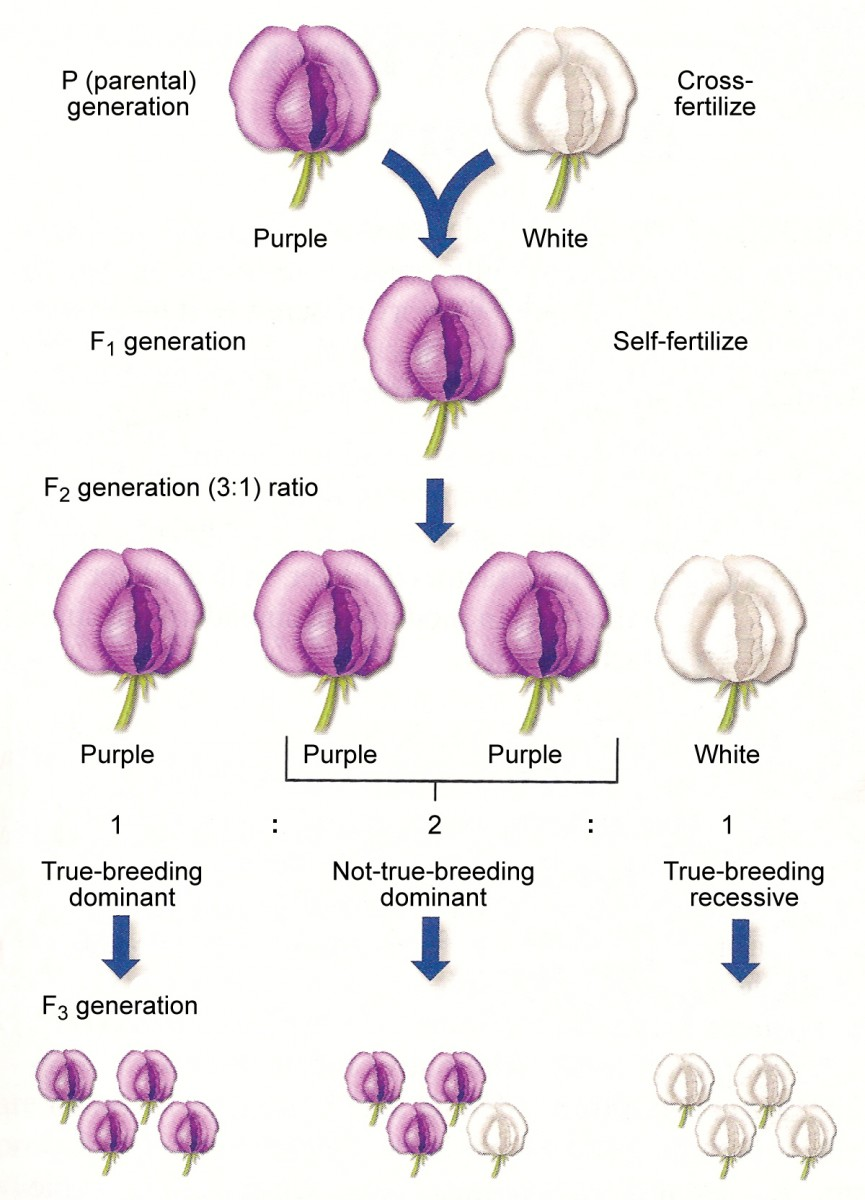 Intro to Genetics
In Mendel’s second cross, he used two of the purple offspring:
¾ were purple and ¼ were white
705 purple
224 white
929 total
705:224 (3:1) phenotypic ratio
Intro to Genetics
Where did the white come from?
1st Cross: Purple (PP) x White (pp) = all Purple (Pp)
2nd Cross: Purple (Pp) x Purple (Pp) = ¼ Purple (PP), ½ Purple (Pp), ¼ White (pp)
Intro to Genetics
Other traits studied by Mendel:
Plant height
Pod shape
Pod color
Pea shape
Pea color
Pea textrue
Intro to Genetics
Mendel used his findings to come up with the three rules of heredity:
Every organism has two alleles for each trait (1 from each parent)
Parents transmit those genes to their offspring
Some genes are dominant; some genes are recessive
Intro to Genetics
He also developed the law of segregation
Parent’s two alleles separate when gametes form in meiosis
As well as the law of independent assortment
Alleles separate independently (ex: just because you have freckles, doesn’t mean you must have a widow’s peak)
Punnett Squares
Genotype: genetic makeup of an individual
GENotype: GENetic makeup
How it is expressed:
Using letters (GG, Gg, gg)
Using words (homozygous dominant, heterozygous, homozygous recessive)
Punnett Squares
Phenotype: physical appearance of a trait
PHenotype = PHysical appearance
How it is expressed:
Using words (dominant/recessive or tall/short)

Punnett Square: used to predict the offspring from particular parents
Punnett Square
P
P
Pp
Pp
p
1st Cross: Parental Generation
Trait: Purple Flowers (Dominant)
Parent #1:
PP
Parent #2: 
pp
PP x pp
p
Pp
Pp
Genotype of Offspring: Heterozygous (Pp)
Phenotype of Offspring: Purple
Punnett Square
p
P
PP
Pp
P
2nd Cross: F1 Generation
Trait: Purple Flowers (Dominant)
Parent #1:
Pp
Parent #2: 
Pp
Pp x Pp
p
Pp
pp
Genotype of Offspring: 1 PP; 2 Pp; 1 pp
Phenotype of Offspring: 3 Purple; 1 white
Written Response #8: Simple Punnett Square
A homozygous dominant violet flower is then crossed with a homozygous recessive red flower.
What is the genotype of the homozygous dominant violet flower?
What is the genotype of the homozygous recessive red flower?
What percentage of the offspring will be red?
Simpson’s Genetics - Handout
Complete the handout.
Raise your hand when you have completed the assignment so I can check you off.
Glue / Tape the handout into your notebook so that the stamp is visible.